Reinforcement Learning from Human Feedback (RLHF)
Homayoun Safarpour 
                                     
                                     Department of Software Engineering
                                       University of Szeged, Hungary
The Problem: What if there is no obvious reward?
RLHF
is a machine learning (ML) technique that uses human feedback to optimize ML models to self-learn more efficiently. 
train software (a model) to make decisions that maximize rewards, making their outcomes more accurate
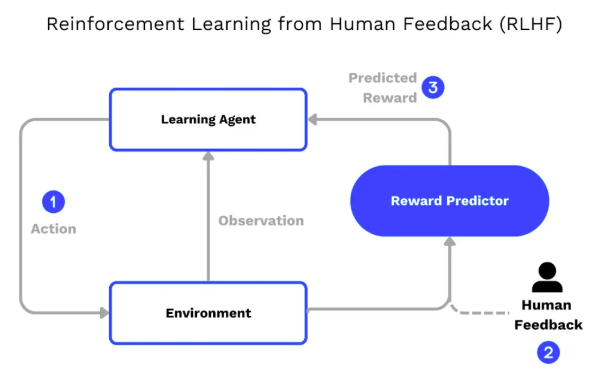 Why RLHF?
Next-token prediction ≠ user intent
Mis-aligned models cause real harms
RLHF reframes alignment as control
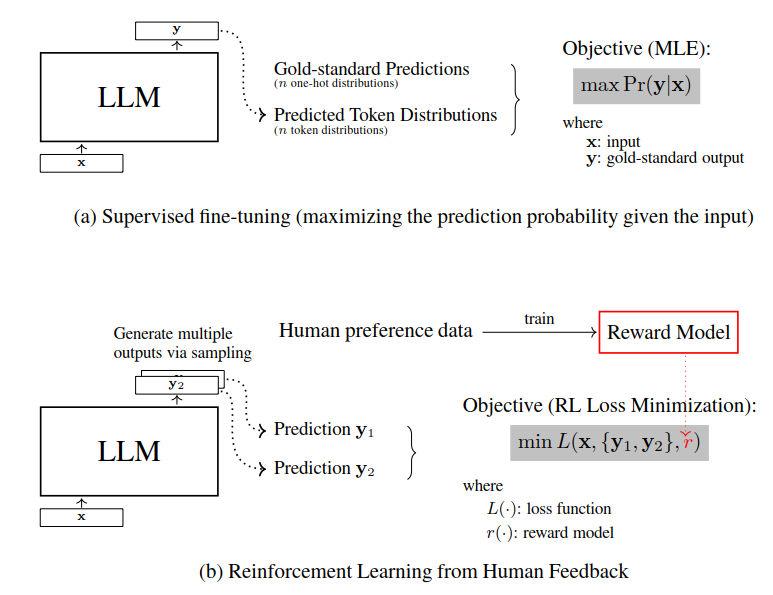 Pre-train → SFT reference policy
Collect human preference comparisons
Train a scalar reward model
Fine-tune the policy with PPO(Proximal Policy Optimization)
.
[Speaker Notes: The policy (the fine-tuned model that generates answers) takes a new prompt and produces an answer.
The reward model (the separate model that evaluates answers) assigns a score to that answer.
A reinforcement learning algorithm (often PPO) uses that score to adjust the policy so it produces higher-scoring (i.e., more human-aligned) answers next time]
Collecting High-Quality Preference Data
Diverse sampling to expose failures
Pairwise vs listwise ranking trade-off
Annotator calibration & adjudication
[Speaker Notes: Pre-train → SFT reference policy – Begin with a large LM and instruction-fine-tune it (SFT); this is frozen as the “reference model”. ​
Collect human preference comparisons – For each prompt, sample several completions and ask annotators to rank them; pairwise Bradley-Terry is most common. ​
Train a scalar reward model – Concatenate prompt+completion, feed through a decoder head, train with the pairwise loss so preferred outputs score higher. ​
Fine-tune the policy with PPO – Optimise expected reward while penalising KL from the reference, giving a stable trust-region update. ​
Mini example – Prompt “Write a poem about rain.” Sampled outputs get ranked; these pairs become {better, worse} tuples for reward-model learning.]
Inside the Reward Model
Decoder backbone + linear head
Bradley-Terry loss function
Extending beyond pairwise signals
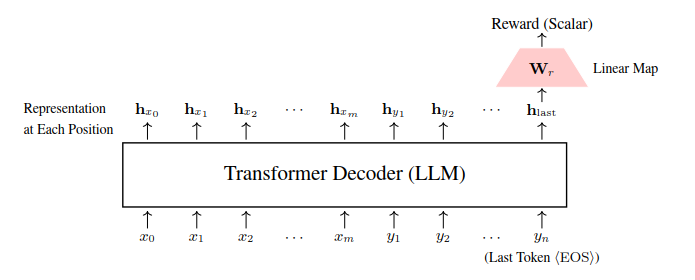 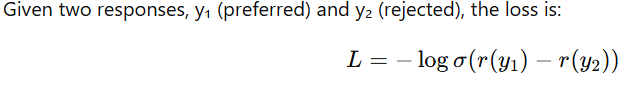 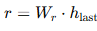 last token in the sequence +  Self-Attention
Embedding
(a high-dimensional vector)
[“The”, “ mitochondria”, “ is”       , “…,    the”, “ powerhouse”, “.”]
[Speaker Notes: how the reward model is built and trained?]
RLHF Challenge VS DPO
[Speaker Notes: Architecture of the reward model based on Transformer. The main component of this model is still an LLM. 
We use the Transformer decoder as the sequence representation model. We extract the representation of the last position 
of the decoder as the representation of the entire sequence [x, y]. We then map this representation to a scalar through a 
linear transformation, which serves as the reward score for [x, y].]
Direct Preference Optimization (DPO)
using an extra reference model, which adds computational and memory overhead
Reference Model Dependence: Requires using an extra reference model, which adds computational and memory overhead.
Direct Preference Optimisation (DPO)
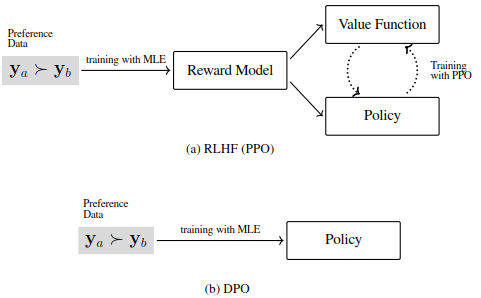 *Eliminates explicit reward model
*Closed-form preference objective
*Training: Offline & sample-efficient
[Speaker Notes: No reward model – DPO treats preferences as a supervised loss on the policy itself, sidestepping reward-model training complexity. ​
Closed-form objective – Minimise −log σ(β · log π/π_ref) over preference pairs; elegant cancellation removes the normaliser Z(x). ​
Offline, sample-efficient – Learns from a fixed dataset; ideal when GPU time or human labels are scarce, but lacks on-policy exploration. ​]
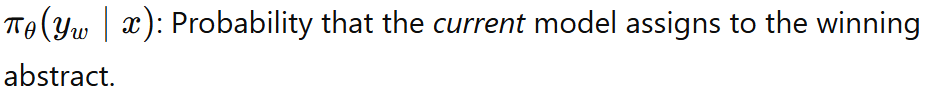 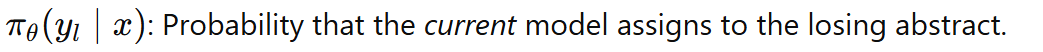 DPO loss function
Intuitively, if the current model is more confident about y than the reference model, the ratio (and thus the reward) is high.
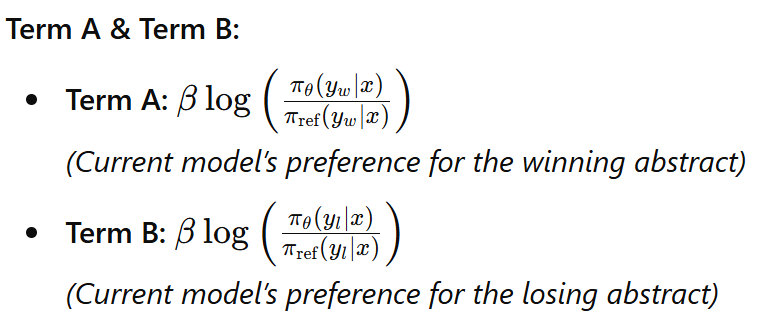 β =scaling factor = the reward difference = the sensitivity of the reward score=0.2 
log function makes small differences in probability more pronounced
Prompt x:“Improving Neural Network Training for Image Classification.”
Candidate Abstracts:
Winning Abstract (yw ): “We propose a novel algorithm that accelerates neural network training by introducing dynamic learning rates.”
Losing Abstract (yl ): “Our work explores advanced techniques in optimizing neural network training using adaptive algorithms.”
(Assume human annotators or a reward model decided yw  is preferred over yl)
No Reference Model in SimPO
Pro: Less memory/computational cost (no second forward pass).
Con: Loses direct comparison to a baseline, so the model might drift more if not carefully tuned.
Length Normalization
Pro (SimPO): Prevents the model from exploiting token probabilities by just making responses longer.
Con (DPO without LN): Potential length bias unless additional techniques or a variant (like R-DPO) is used.
Margin γ
Pro: Forces a clear gap between winning and losing responses, which can sharpen the model’s preferences.
Con: If γ is too large, the model might become unstable or degrade quality by over-penalizing small differences.
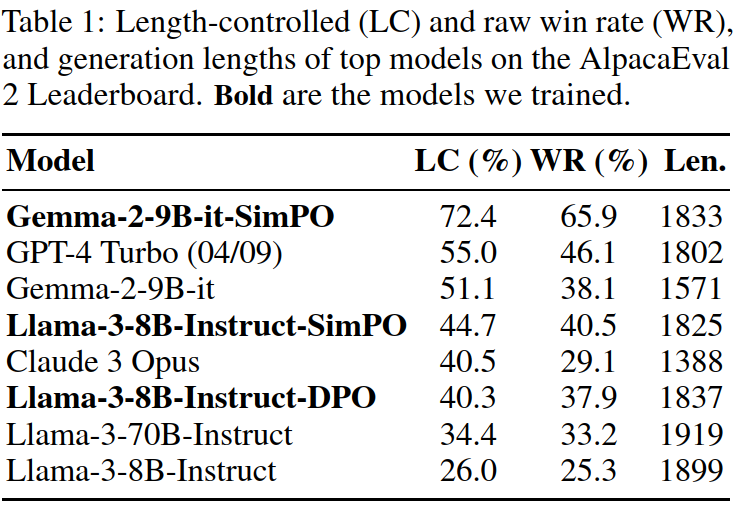 Length-Controlled (LC)
Measures how often the model’s answers are chosen as better when you only compare answers of roughly the same length. This is to avoid the bias that sometimes people perceive longer (or shorter) answers as automatically “better.”
Raw Win Rate (WR)
Measures how often the model’s answers are chosen as better in general, with no adjustments for length.
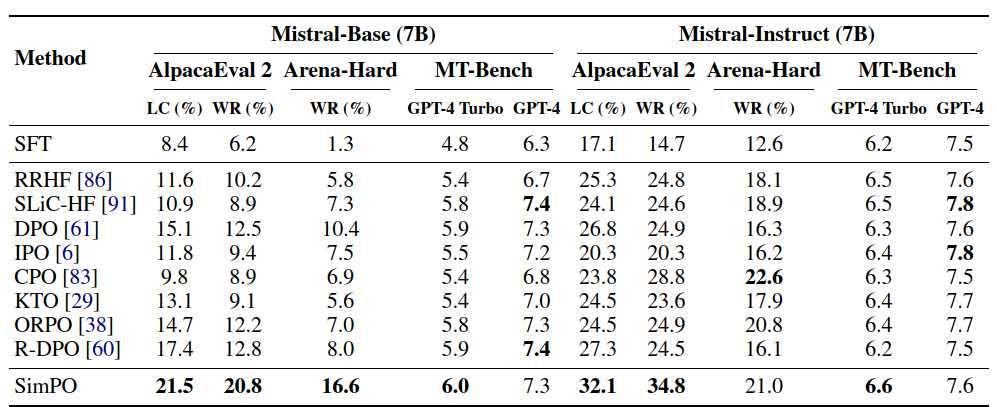 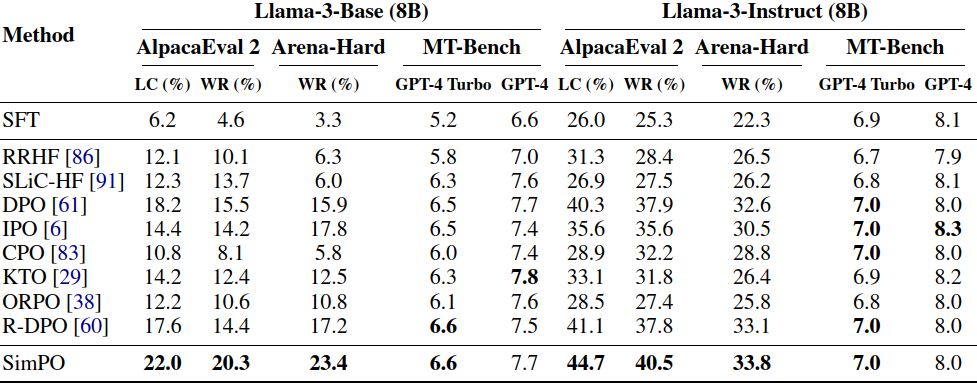 Q&A / Discussion